ENTERPRISE RESOURCE PLANNINGFUNCTIONAL MODULES
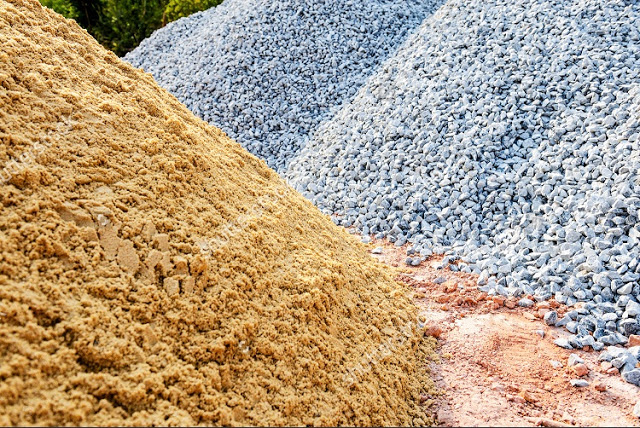 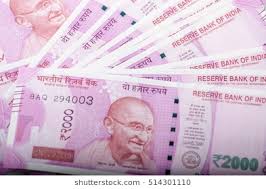 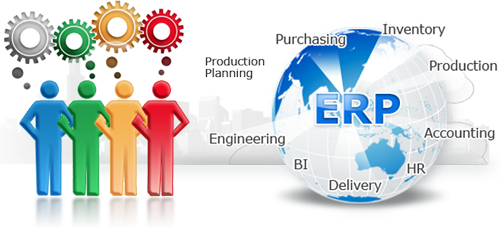 R.RADHA RANI
ERP SOLUTION  AND FUNCTIONAL MODULES
ERP is enterprise resource planning. It Is cross-functional enterprise system driven by an integrated suite of software module that support the basic internal business process of an organization. 
The purpose served by an ERP system is that of organizing, codifying and standardization of business process and information or data
Modules of erp
The generic ERP package represents the commonly operated business model of the organization. It is build with function model like
 Finance 
Materials 
Marketing 
Sales 
Personnel
Erp  modules
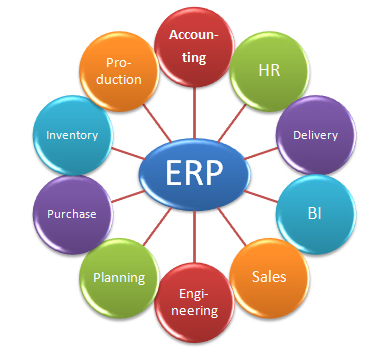 Functional Modules
ERP Implementation
Planning Evaluation and selection of ERP system
A successful ERP project requires selecting an ERP solution, implement the solution, manage changes and examine the practicality of the system, Wei and Wang, (2004). Wrong ERP solution choice would either fail the implementation or weaken the system to a greater impact on the enterprise, Hicks, (1995); Wilson, (1994).
Planning 
RFP 
Solution Evaluation
Negotiation 
Selection and Agreement 
ERP Software & Hardware (Solution) Evaluation and Selection Steps 
Define Requirements 
Shop Round for Product 
Clarify Requirements 
Evaluation Vendor Inquiry
Interact with Vendors
Negotiate Agreement 
Action Agreement
IMPLEMENTATION LIFE CYCLE
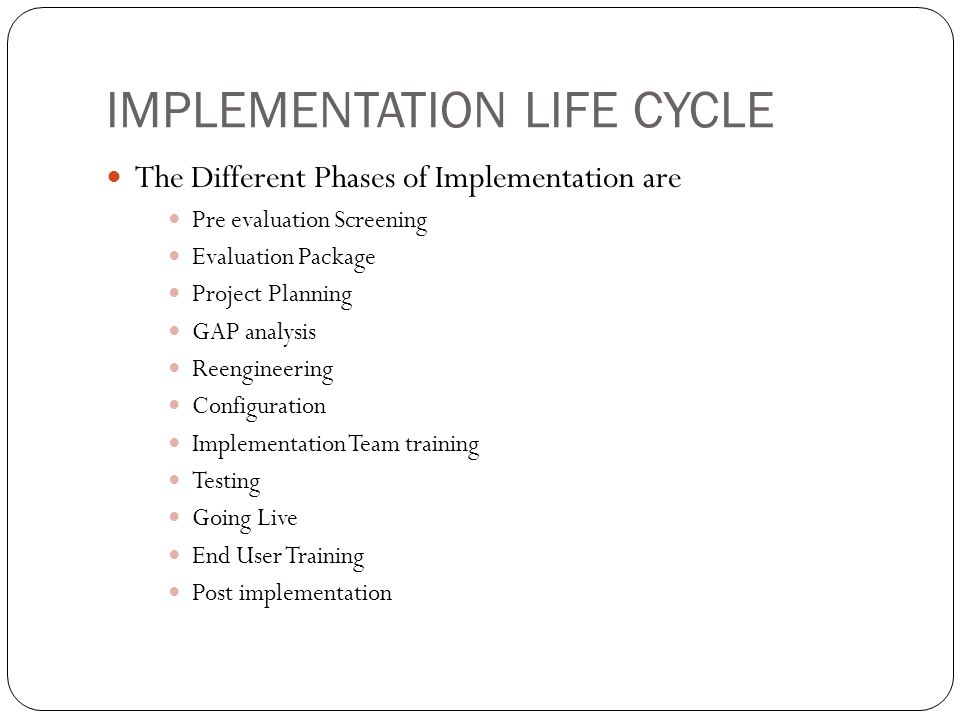